Metode Fitokimia - ekstraksi
Oleh : Putu Gita Maya W. Mahayasih, M.Farm., Apt.
Fitokimia
Fito : tumbuhan
Kimia : senyawa kimia
Adalah senyawa kimia yang dihasilkan oleh tumbuhan:
1. yg memiliki fungsi terhadap tumbuhan tsb (metabolit primer)
2. yg tidak memiliki manfaat fisiologis terhadap tumbuhan (metabolit sekunder) tetapi memiliki efek yg menguntungkan bagi pencegahan dan penyembuhan penyakit pada organisme lain
Metabolit primer
Adalah senyawa yang dibutuhkan untuk proses sintesis dan metabolisme. senyawa-senyawa  penting bagi kelangsungan hidup:
karbohidrat, lemak, protein, asam amino,
METABOLIT SEKUNDER (Natural Product)
Tidak diproduksi untuk semua kondisi, dan kebanyakan  fungsi dari senyawa ini terhadap organisme itu sendiri belum diketahui
Senyawa yang memiliki distribusi yang lebih terbatas di alam .
Hanya ditemukan pada orgnisme spesifik, atau kelompok organisme
Contoh : Alkaloid, Flavonoid, Tanin, Saponin, Antraquinon, Terpenoid, dll.

Beberapa fungsi metabolit sekunder yang diketahui untuk tanaman :
Defence against predators, 
Volatile attractants towards the same or other species, or 
Colouring agents to attract or warn other species
Peran Bahan Alam dalam Drug Development
by acting as new drugs that can be used in an unmodified state (e.g., vincristin from Catharanthus roseus).
by providing chemical ‘‘building blocks’’ used to synthesize more complex molecules (e.g., diosgenin from Dioscorea floribunda for the synthesis of oral contraceptives).
by indicating new modes of pharmacological action that allow complete synthesis of novel analogs (e.g., synthetic analogs of penicillin from Penicillium notatum).
Pemanfaatan Natural Product
Isolasi yang dipandu uji bioaktivitas (Bioactivity Guided Isolation)
M
E
T
O
D
E

F
I
T
O
K
I
M
I
A
PENYIAPAN SIMPLISIA
Pemilihan tumbuhan dan bagian yang diambil
Pertimbangannya :
Traditional ethnomedical uses  penggunaan secara tradisional, misalnya Jamu
Chemotaxonomical data  Jika spesies atau genus memiliki relasi dengan tumbuhan yang telah diteliti dan memiliki senyawa spesifik  kemungkinan juga mengandung senyawa yang sama
PENYIAPAN SIMPLISIA
PEMANENAN
Kandungan metabolit sekunder dapat dipengaruhi oleh beberapa hal :
Umur tanaman
Suhu tempat tumbuh tanaman
Jumlah paparan sinar matahari
Curah Hujan tempat tumbuh tanaman
Karakteristik tanah
Altitude

PEMASTIAN KEBENARAN TUMBUHAN
Dipastikan klasifikasinya  species, genus, family, order, and class)
PENYIAPAN SIMPLISIA
PENCUCIAN
SORTASI BASAH
PENGERINGAN
    Tujuan : 
Untuk mencegah fermentasi mikroba dan degradasi dari metabolit
Perlu dilindungi dari cahaya langsung untuk meminimalisir reaksi kimia (dan pembentukan senyawa artifak) yang diinduksi oleh sinar UV
Mencegah reaksi enximatis (misal, hidrolisis glikosida yang dapat terjadi dalam keadaan lembab/ada air
PENYIAPAN SIMPLISIA
GRINDING
Tujuan :
Untuk meningkatkan hasil ekstraksi dengan membuat simplisia lebih homogen, meningkatkan luas permukaan dan memfasilitasi proses penetrasi pelarut ke dalam sel.
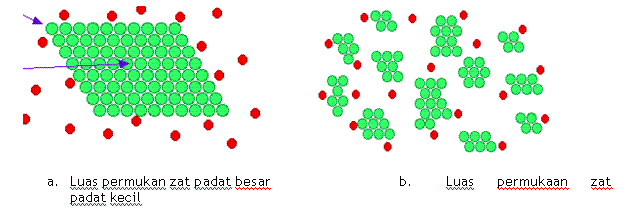 Pertimbangan : 
Biji atau buah yang kaya akan minyak atsiri dan minyak dapat menyumbat sieves
Kalor yang dihasilkan dari proses penggilingan dapat menyebabkan metabolit yang termolabil terdegradasi
Terimakasih.